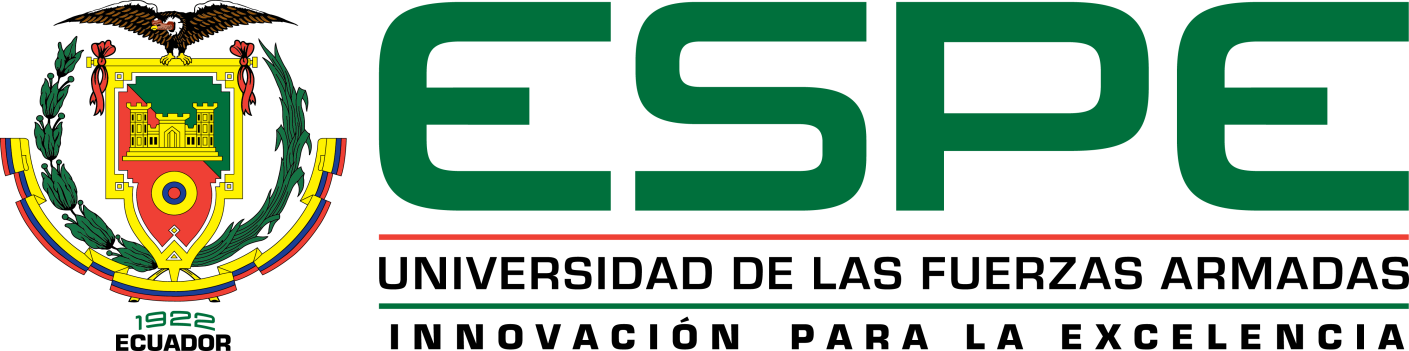 DEPARTAMENTO DE CIENCIAS ECONÓMICAS, ADMINISTRATIVAS Y DE COMERCIO
TESIS DE GRADO
Previa a la obtención del título de:

INGENIERA EN MERCADOTECNIA

AUTORA: FONSECA FACTOS NATALI MISHELLE
TEMA: “PLAN DE COMUNICACIÓN INTEGRAL PARA EL TURISMO CULTURAL DEL CANTÓN MEJÍA – PROVINCIA DE PICHINCHA”
DIRECTORA: DRA. IVONNE BENAVIDES
CODIRECTOR: ING. FARID MANTILLA
2015
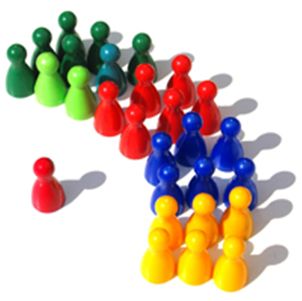 GENERALIDADES
GENERALIDADES
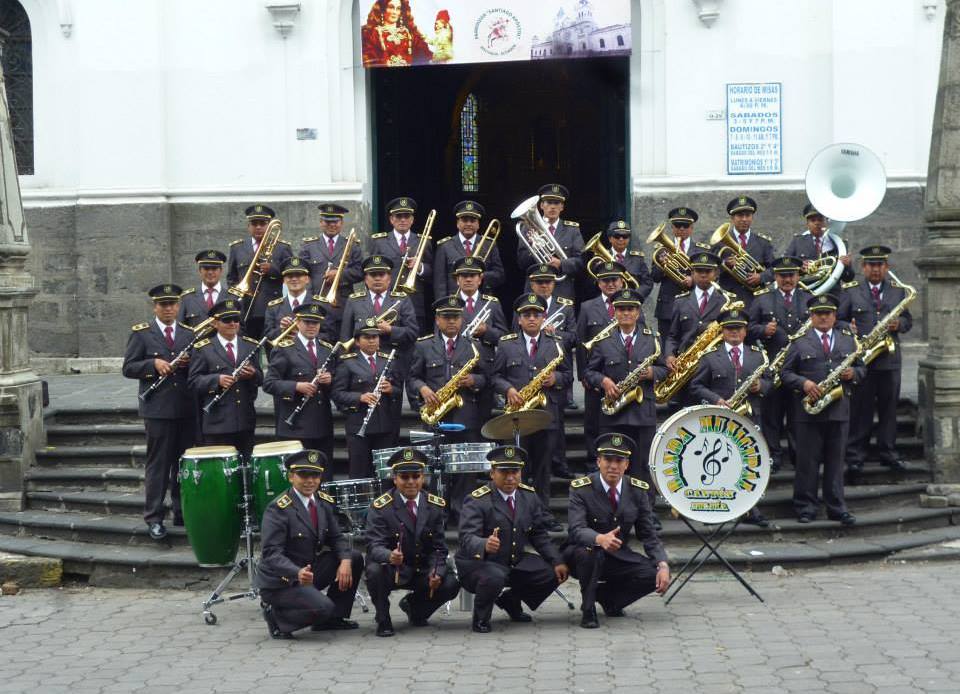 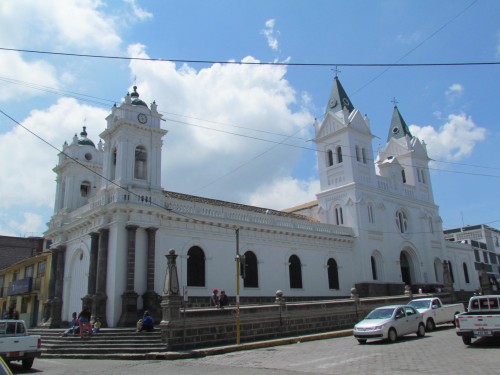 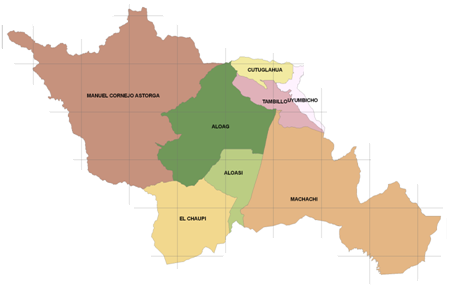 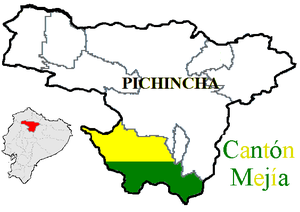 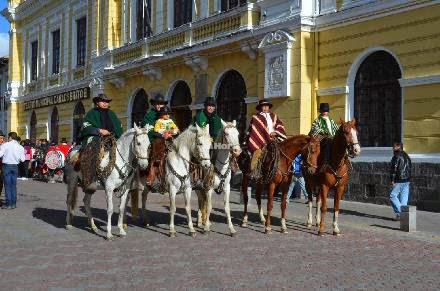 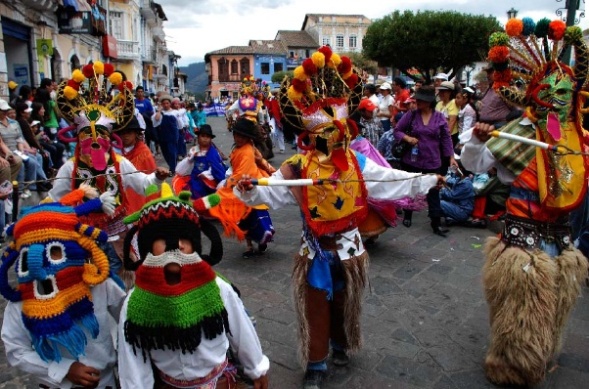 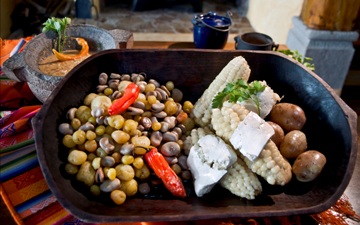 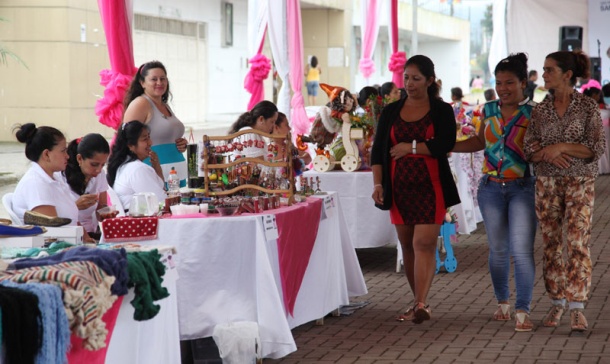 MARKETING
ORGANIZACIONAL
TURISMO
Promoción y difusión poco eficaz
Publicidad temporal
Presupuesto 
Insuficiente
Administración con un año de gestión
Canales de comunicación mal explotados
Reestructuración en la mayoría de direcciones
Material informativo  del turismo cultural limitado
Desconocimiento  del turismo cultural del Cantón Mejía
Se desconoce las expectativas y necesidades del cliente
Insuficiente número de empresas dedicadas a promocionar destinos turísticos.
Carente sentido de pertenencia
Carente control de clientes reales y potenciales
Falencias en la comunicación interna
No existe un adecuado registro del legado cultural
CLIENTES
PRODUCTO
RR HH
Diagrama de Ishikawa
JUSTIFICACIÓN
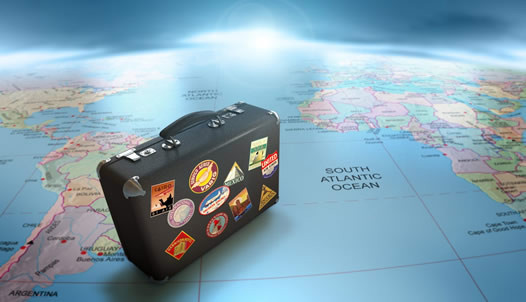 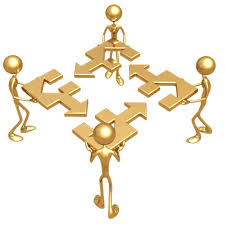 OBJETIVOS
OBJETIVOS
ANÁLISIS SITUACIONAL
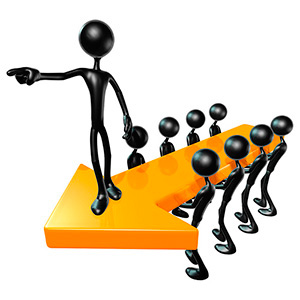 RESUMEN FODA
RESUMEN FODA
SÍNTESIS ESTRATÉGICA
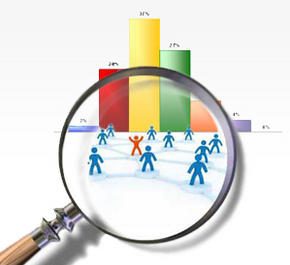 INVESTIGACIÓN DE MERCADOS
OBJETIVOS
TIPO DE INVESTIGACIÓN
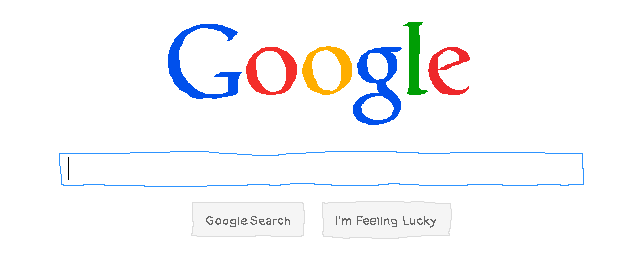 TÉCNICA DE MUESTREO
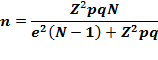 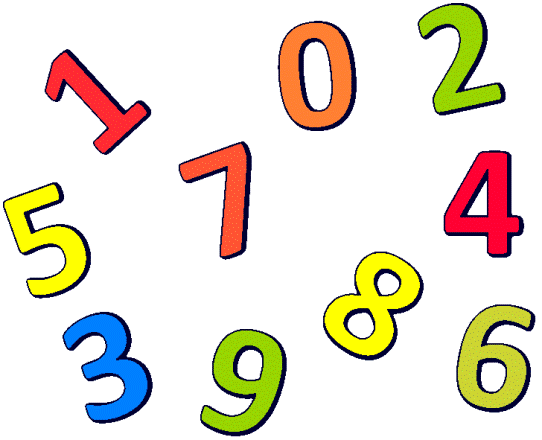 ANÁLISIS UNIVARIADO
ANÁLISIS UNIVARIADO
ANÁLISIS BIVARIADO
ANÁLISIS BIVARIADO
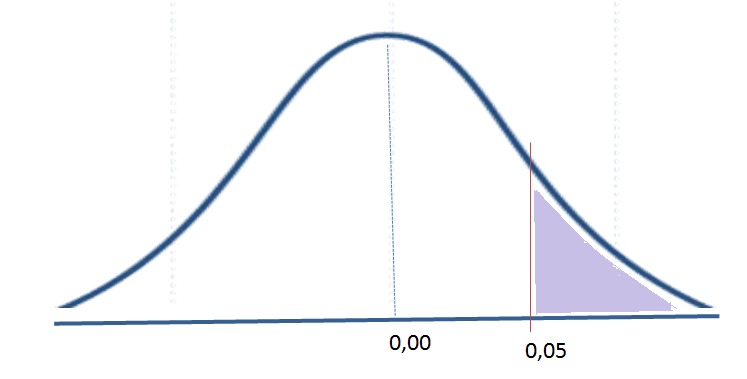 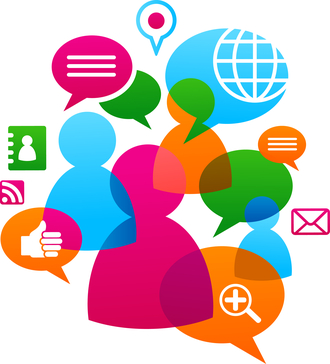 PROPUESTA PLAN DE COMUNICACIÓN INTEGRAL
ANTECEDENTES
ATRACTIVOS  CULTURALES ARQUITECTÓNICOS
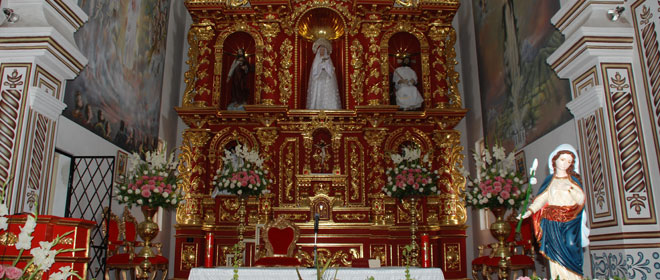 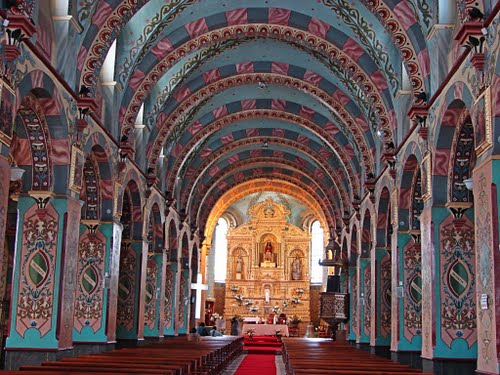 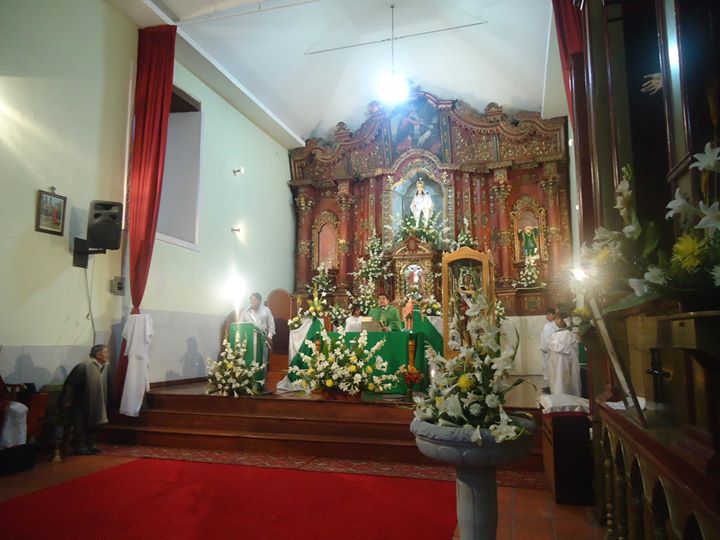 ANTECEDENTES
ATRACTIVOS  CULTURALES ARQUITECTÓNICOS
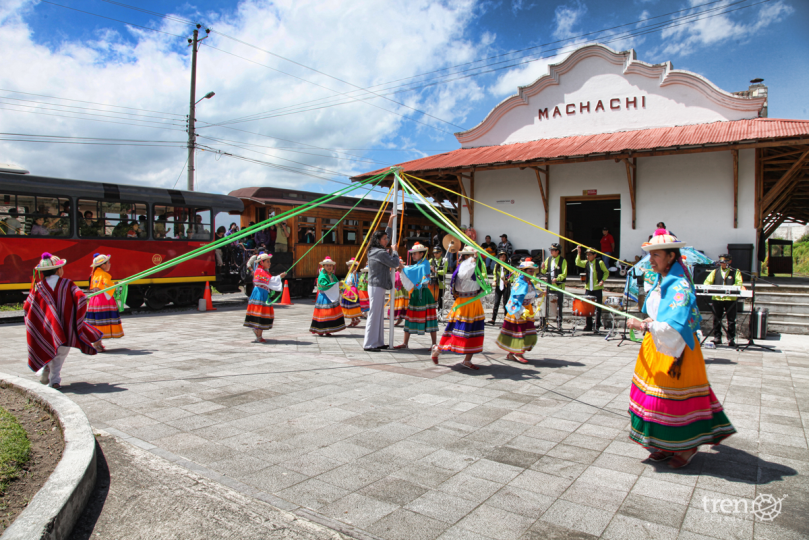 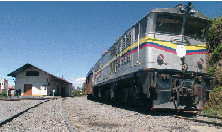 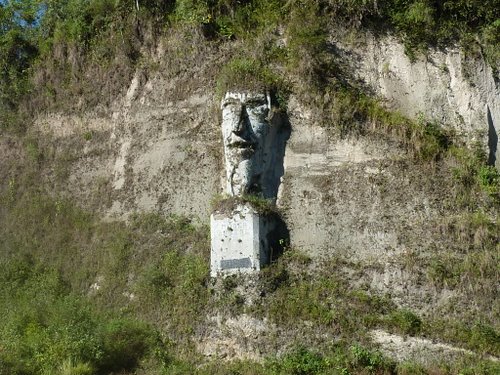 ANTECEDENTES
FIESTAS TRADICIONALES Y POPULARES
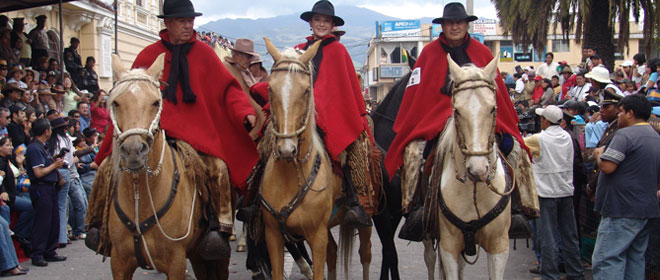 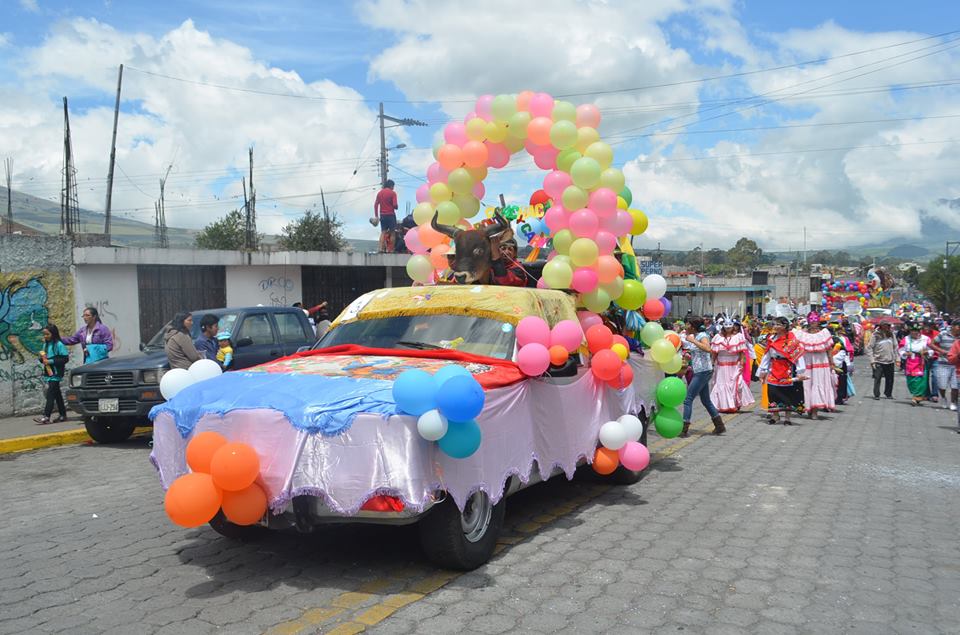 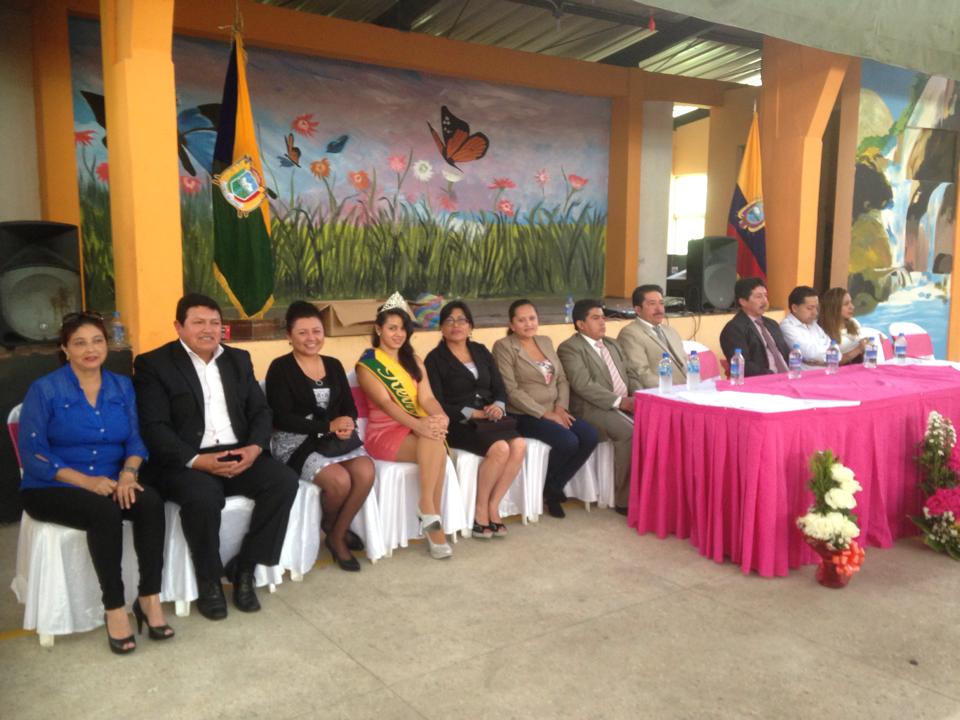 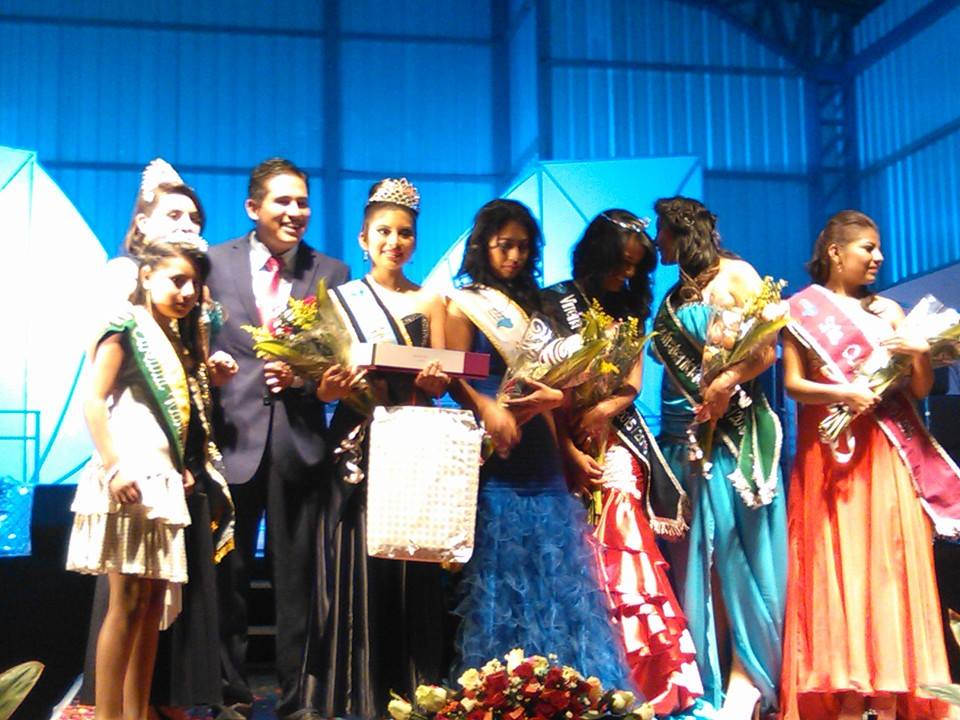 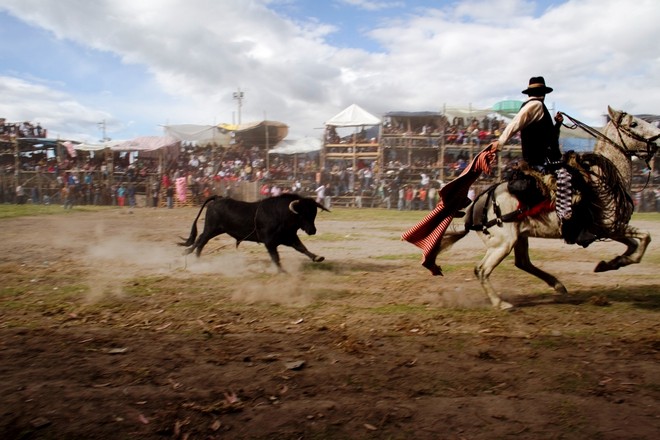 ANTECEDENTES
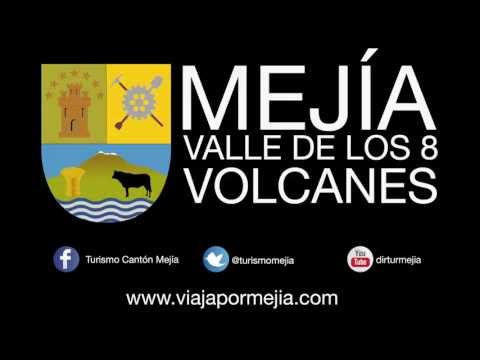 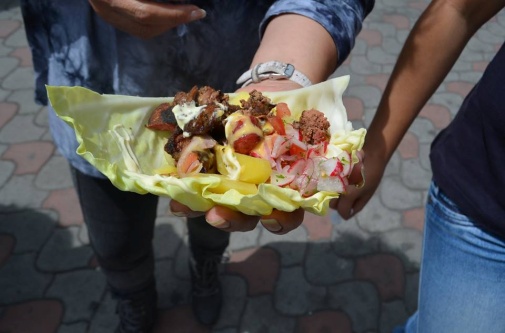 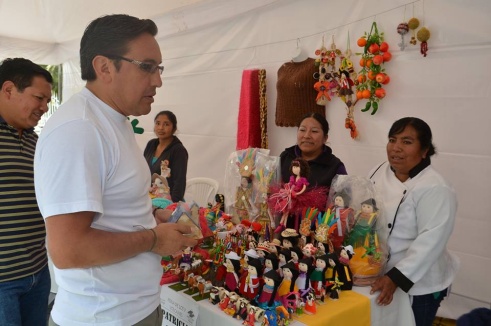 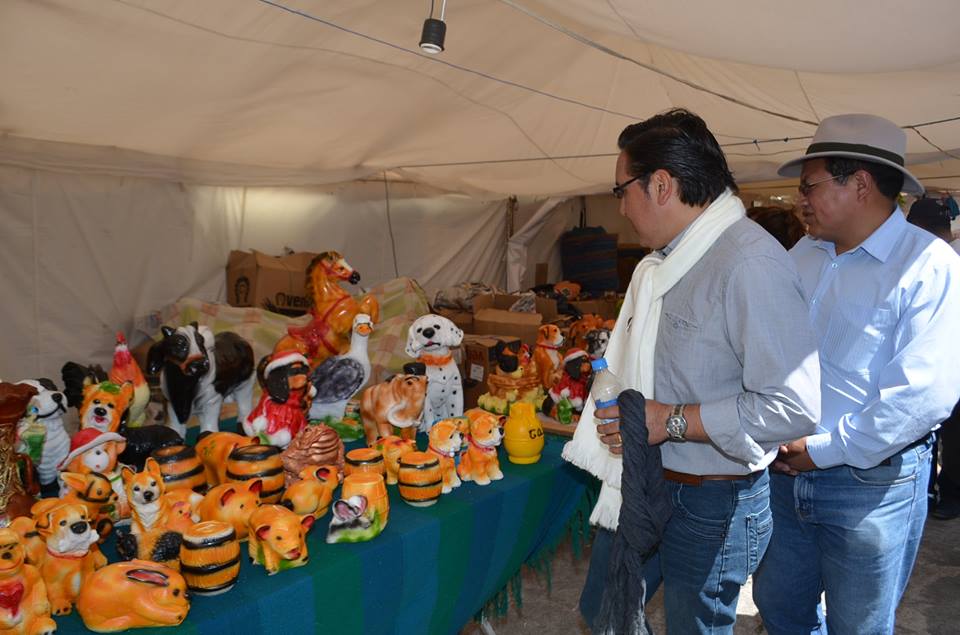 ANTECEDENTES
Manifestaciones Culturales
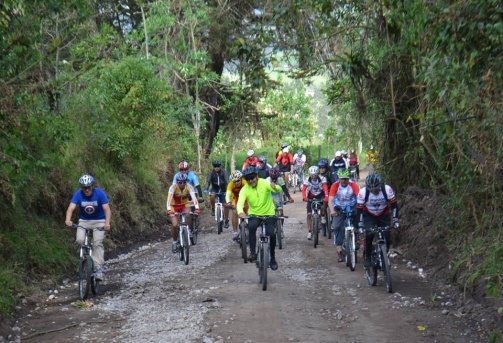 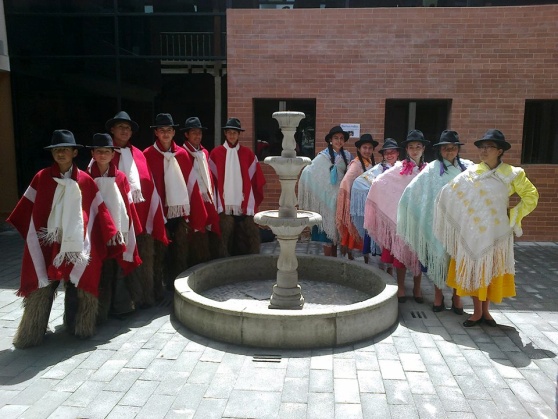 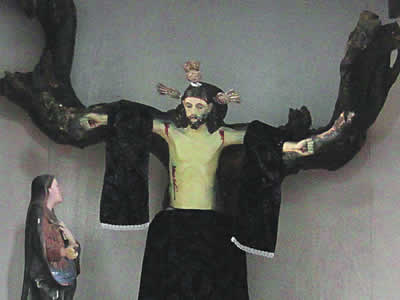 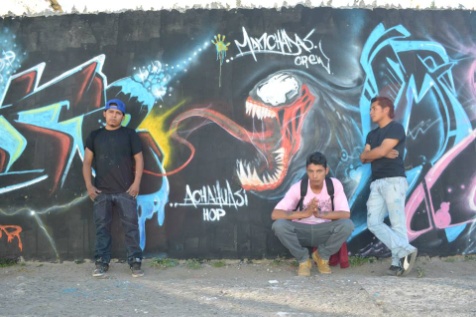 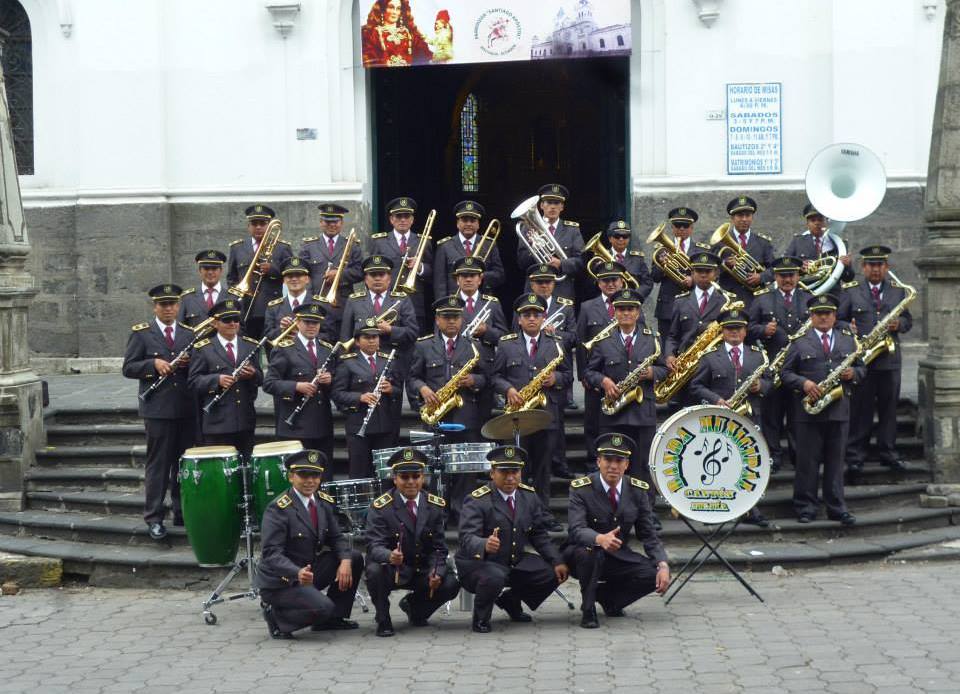 SEGMENTACIÓN DE MERCADO
OBJETIVOS DE LA PROPUESTA
OBJETIVOS DE LA PROPUESTA
HERRAMIENTAS PARA COMUNICACIÓN INTERNA
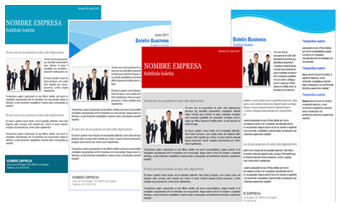 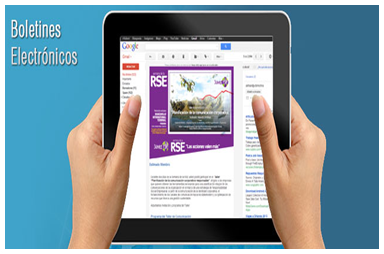 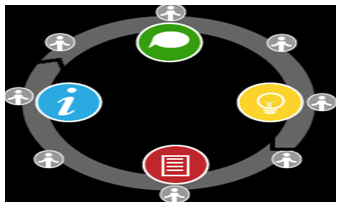 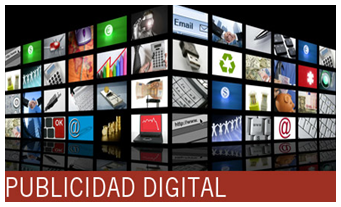 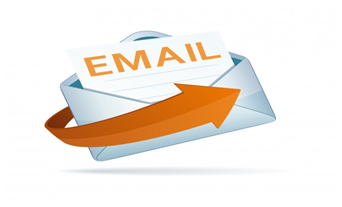 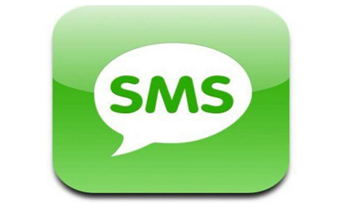 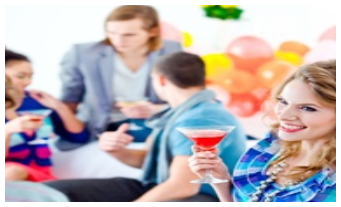 MARKETING MIX
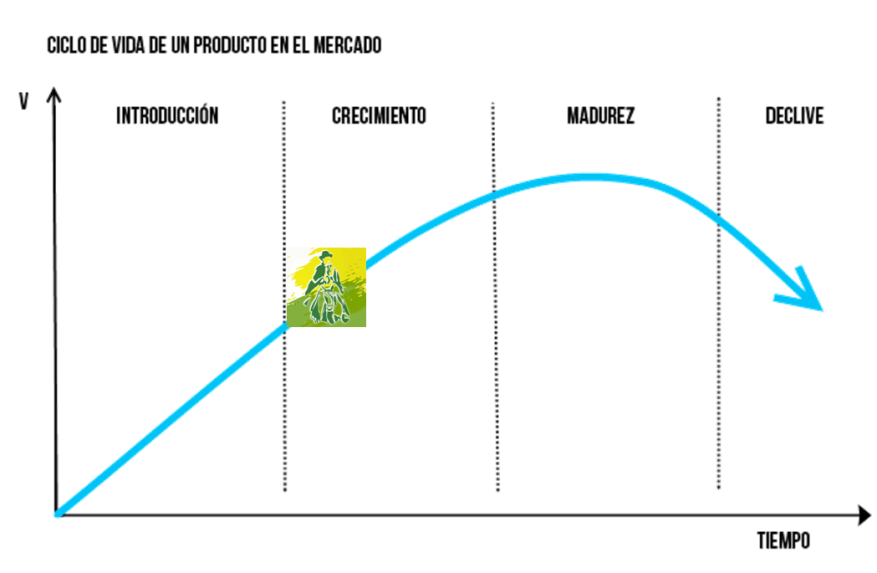 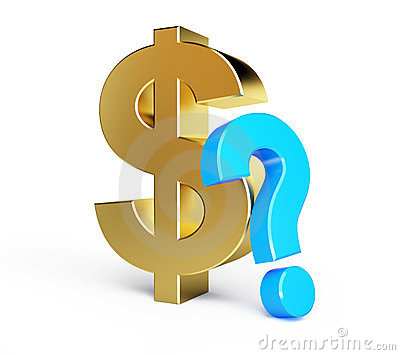 PRECIO
PRODUCTO
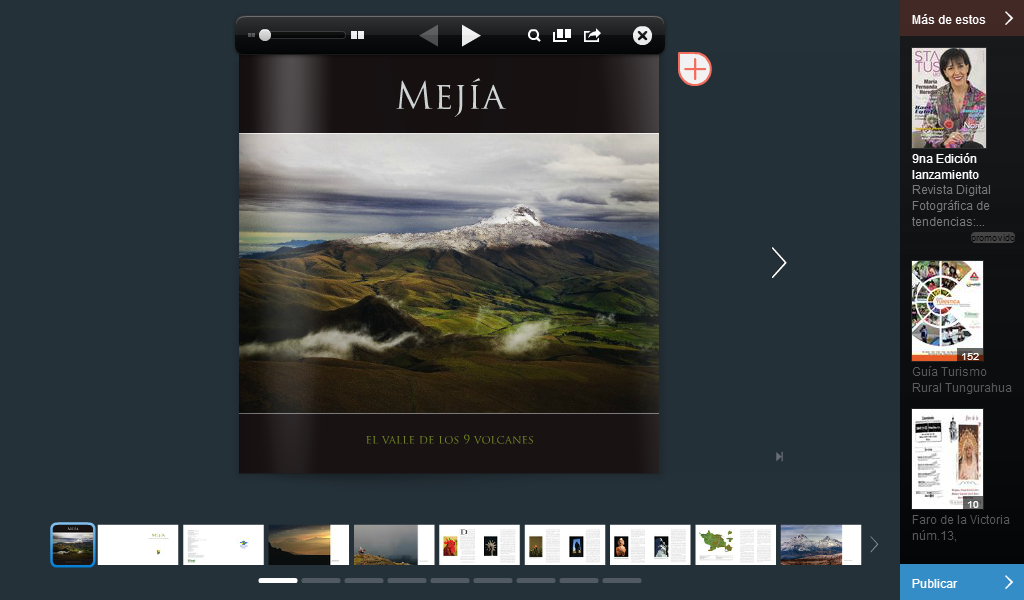 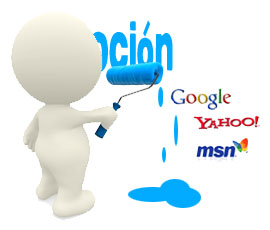 PLAZA
PROMOCIÓN
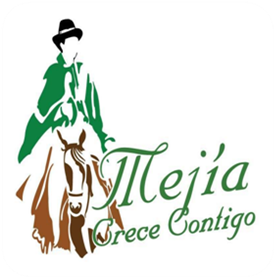 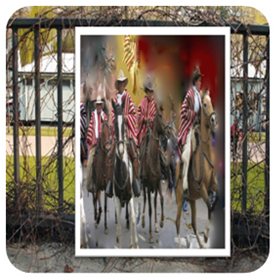 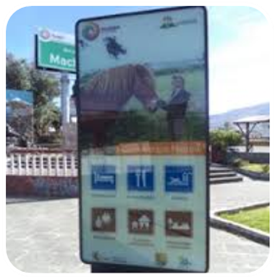 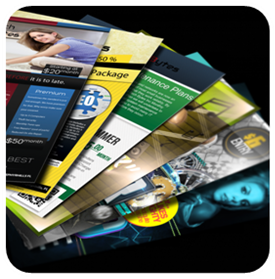 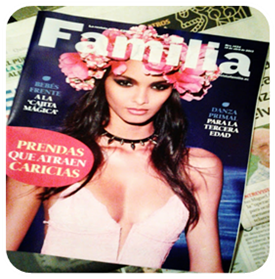 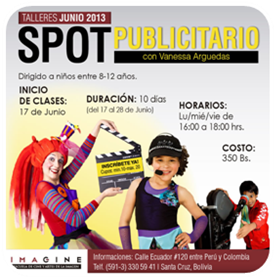 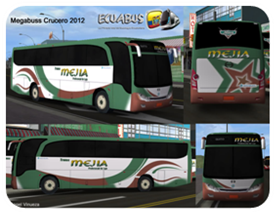 PUBLICIDAD
RELACIONES PÚBLICAS
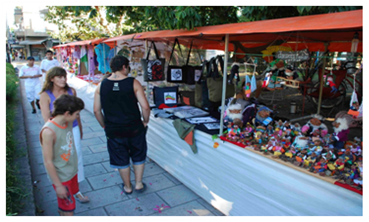 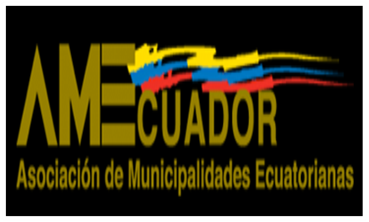 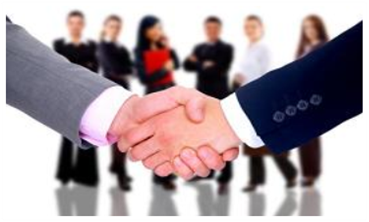 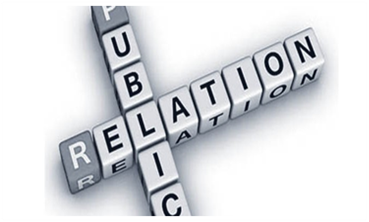 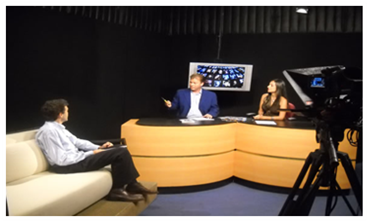 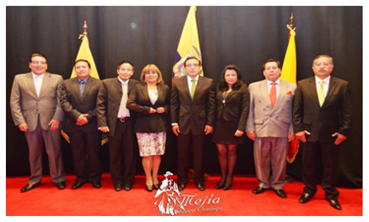 PROMOCIÓN
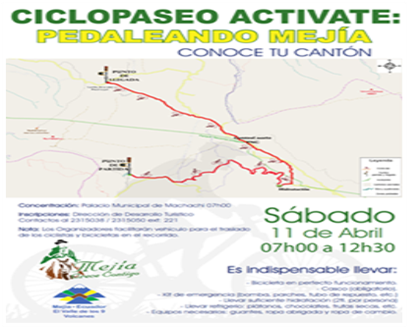 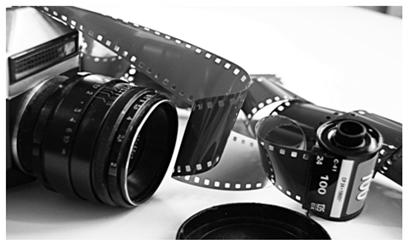 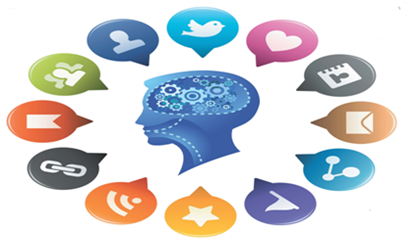 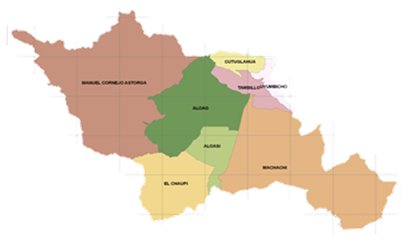 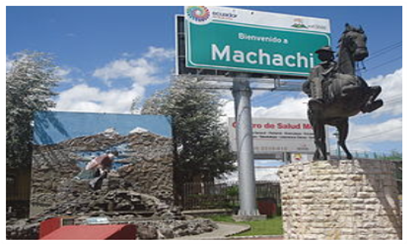 PROMOCIÓN (FERIAS)
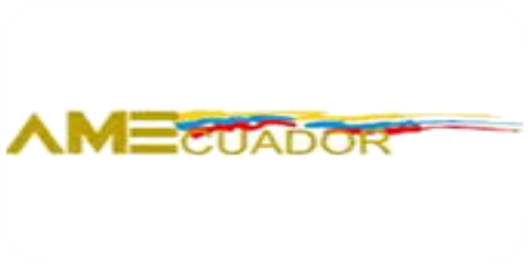 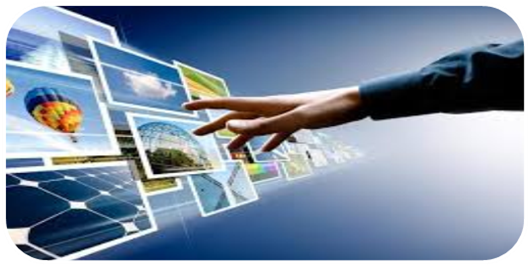 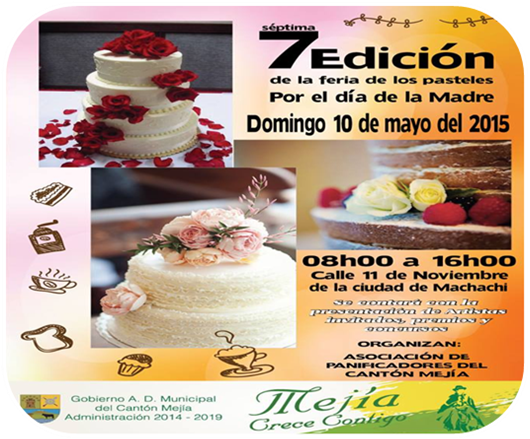 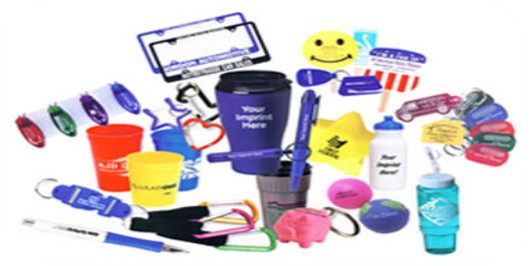 PROMOCIÓN (COMUNICACIÓN INTERACTIVA)
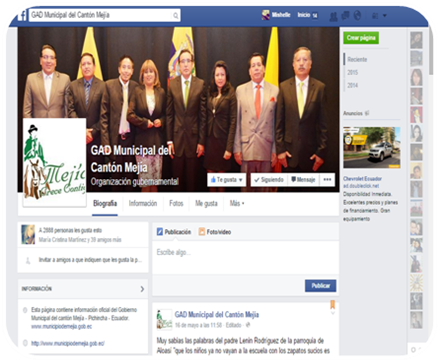 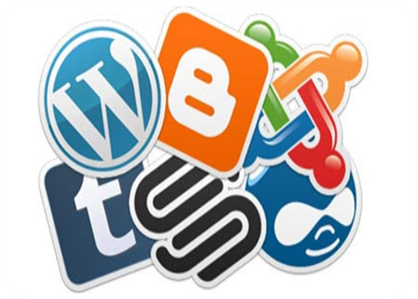 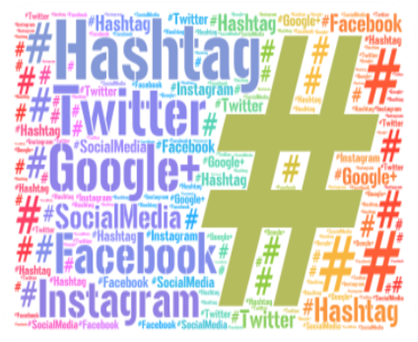 PRESUPUESTO
PUBLICIDAD
$53,337.00
RRPP
$9,000.00
PROMOCIÓN
$17,700.00
FERIAS
$10,975.00
COMUNICACIÓN INTERACTIVA
$10,600.00
CÁLCULO DEL TIR Y VAN
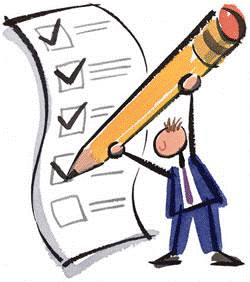 CONCLUSIONES Y RECOMENDACIONES
Se determinó que el Cantón Mejía cuenta con gran variedad de atractivos turísticos culturales
CONCLUSIONES
Al ser una administración con un año de gestión está reestructurando internamente las direcciones municipales.
La investigación de mercados ayudó a aseverar la necesidad de establecer una comunicación y difusión adecuada.
Se concluyó que las personas en su mayoría conocen el cantón Mejía, lo que falta es posicionar.
Para la realización del plan de comunicación integral para el turismo cultural, se estableció objetivos y estrategias buscando resaltar la belleza cultural del cantón.
RECOMENDACIONES
Viabilizar la propuesta del Plan de Comunicación Integral en el Cantón Mejía.
Llevar un registro más exacto de los diferentes atractivos turísticos culturales.
Impulsar la imagen grafica que posee el cantón para que se posicione en la mente del turista.
Utilizar eficazmente los medios de comunicación preferidos por los segmentos establecidos.
Aplicar y utilizar las estrategias planteadas, para que de esta manera se incremente el turismo del cantón y por ende la economía cantonal.
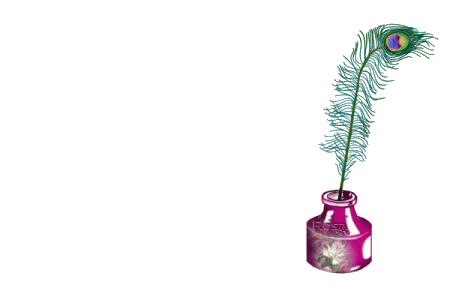